ENDURANCE
FORCE
VITESSE
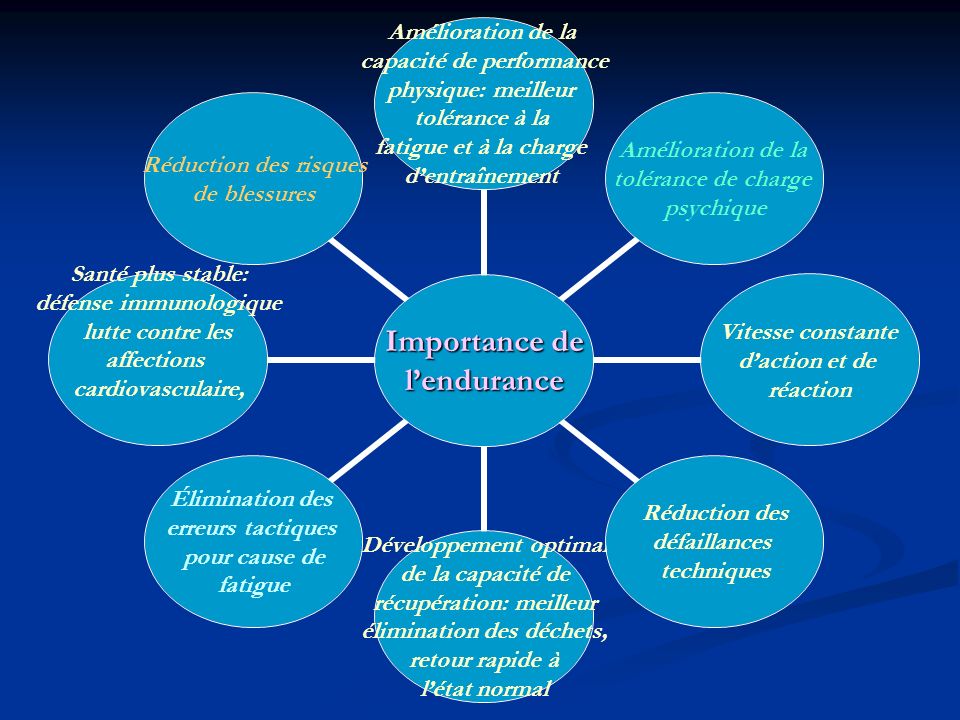 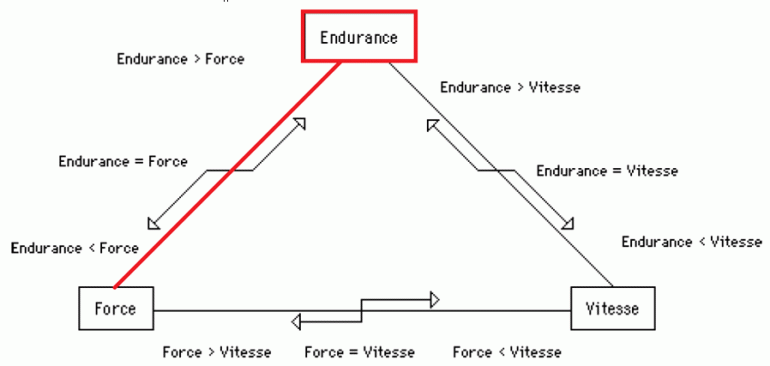 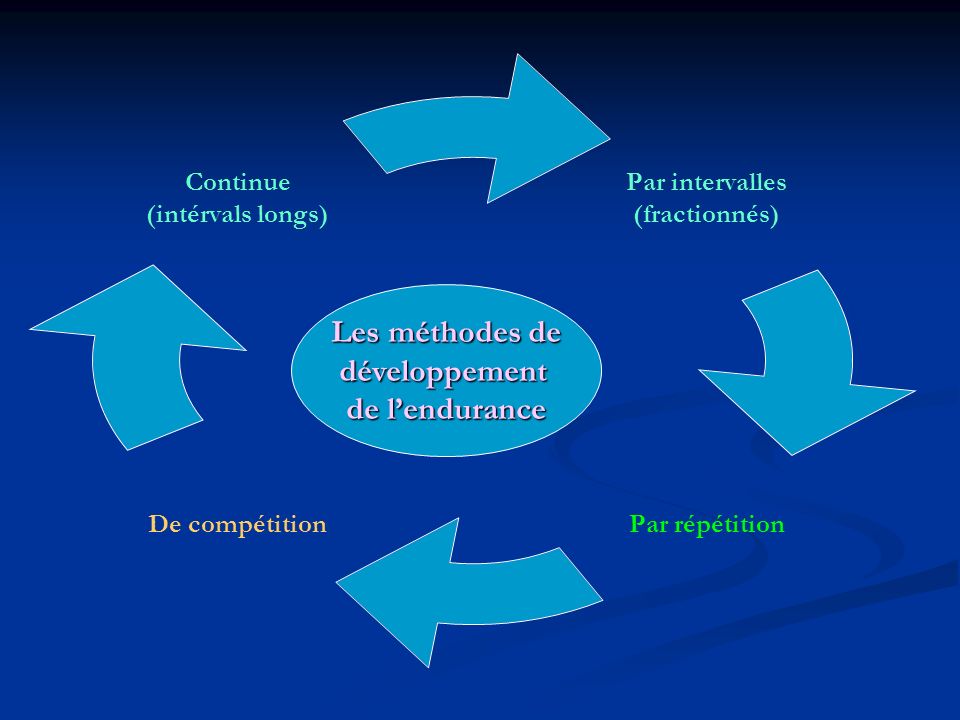 LES ZONES D’ENTRAÎNEMENT D’ENDURANCE
TABLEAU DES ZONES DE TRAVAIL
L’ENTRAÎNEMENT CONTINU          DE DURÉE
OU
INTERVALLE LONG
ZONES CONCERNÉES
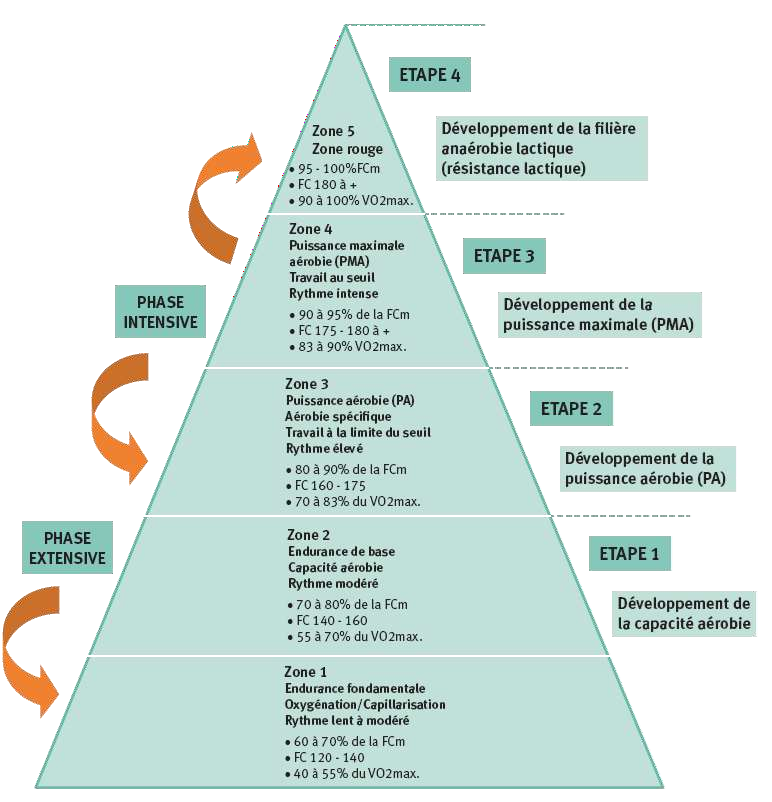 ZONES CONCERNÉES
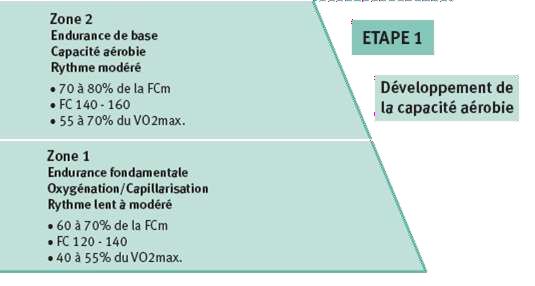 DESCRIPTION
Objectifs: - Endurance de base
- Entraînement foncier
- Endurance (capacité aérobie)
	- Oxygénation + capillarisation 
- Construction aérobie de base (réservoir d’oxygène) qui permet aux muscles de mieux consommer l’O2
Formes: - Course lente à modérée : jogging, footing (dans la nature, en forêt : meilleure oxygénation)
- Conduite du ballon : échanges techniques à 2, à 3, etc.
- Exercices techniques et technico-tactiques en mouvement• Jeux continus (7:7 / 8:8 / 9:9 / ...)
Durée :  De 20’ à 60’ (50’ optimal) 6 à 12 km
Intensité: - Faible 50 à 70% de la FCm (oxygénation, capillarisation)
-  Moyenne à modérée, 70 à 80% de la FCm• FC moyenne de 120 à 160 p/min.
Variante: Effort continu (exemple : 30’ ou alors par intervalles longs à rythmes progressifs :1 x 10’ à 70% et 2 x 10’ à 80% de la FCm)
Intervalle long (exemple : 6 x 1000 m : 2 x en 5’15’’, 2 x en 4’45’’, 2 x en 4’30’’)
EXEMPLE
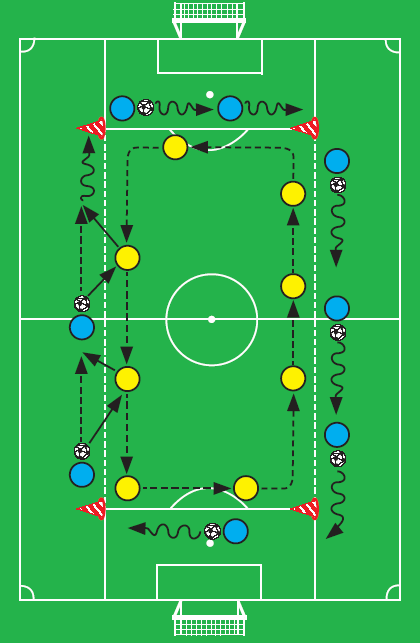 L’ENTRAÎNEMENT PAR INTERVALLE 
(FRACTIONNÉ)
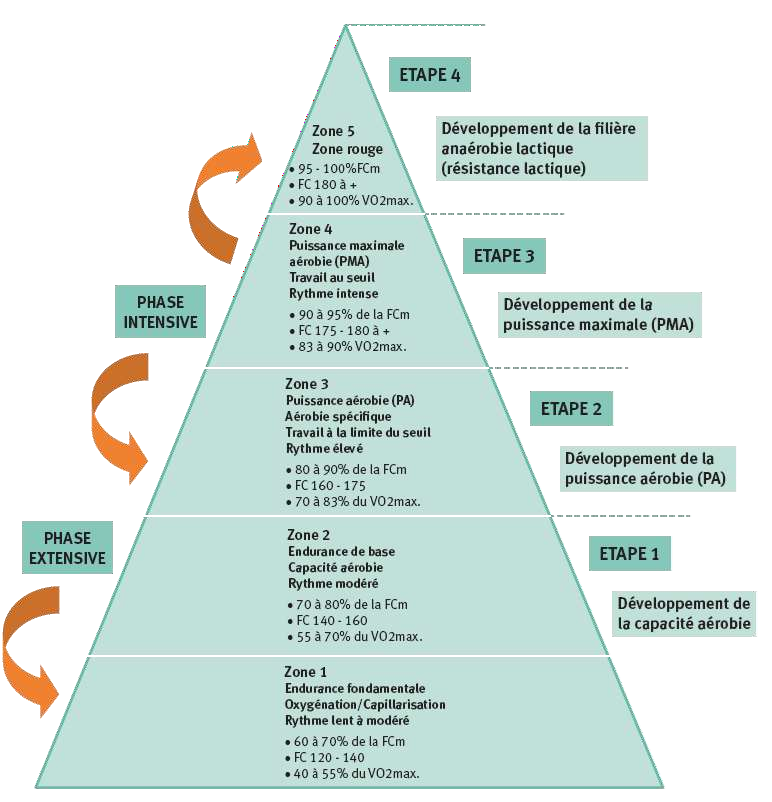 ZONES CONCERNÉES
ZONES CONCERNÉES
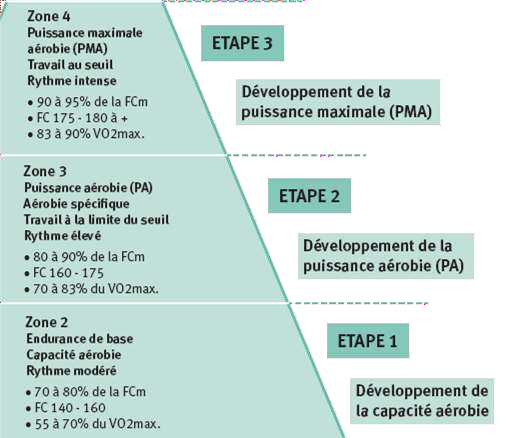 DESCRIPTION
Objectifs: Endurance intensive (puissance aérobie et puissance maximale aérobie)
•	Endurance spécifique (aérobie-anaérobie)
•	Repousser le seuil anaérobie
•	Augmenter le VO2 max.
Formes: Courses par intervalles (moyens et courts)
•	Courses pyramidales (exemple : 600m-500m-400m-300m-200m-300m-400m, etc.)
•	Exercices techniques ou technico-tactiques
•	Jeux sur des surfaces réduites (5:5 / 4:4 / 3:3 / 5:4 / ...)
•	Jeux en infériorité numérique, jeux à touches limitées
Durée: De 15’ à 30’ ou 3 à 6 km en course (4km moyenne)
•	Séries de 3’ à 12’, en formes jouées
Intensité: Elevée de 80 à 90% de la FCm
•	FC moyenne de 160 à 180 p/min. (et plus selon joueur)
Récupération: Selon les efforts entre les répétitions (actives ou passives), mais retour à 120-130 FC
•	4’ à 8’ entre les séries
EXEMPLE
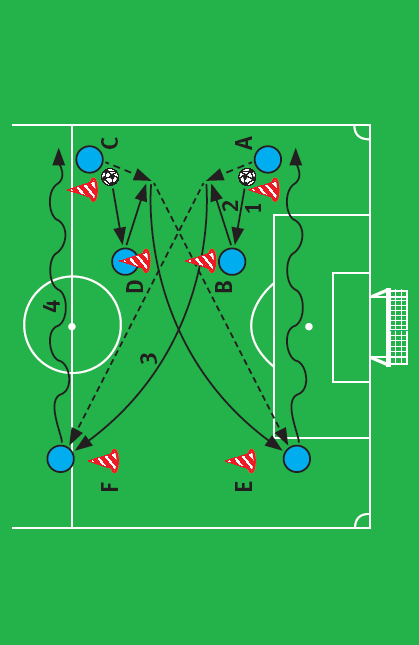 LE TRAVAIL
 INTERMITTENT
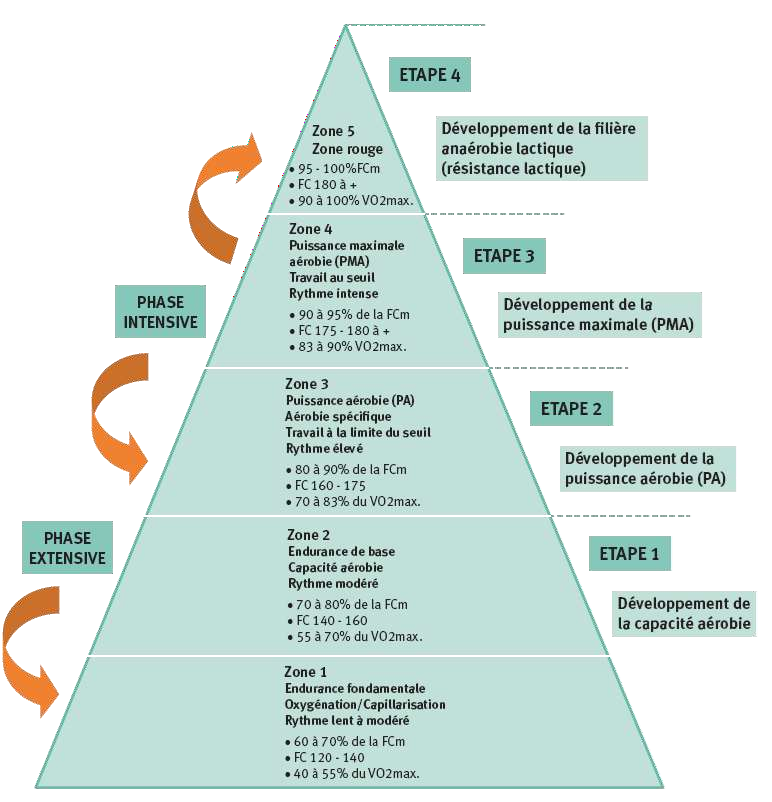 ZONES CONCERNÉES
ZONES CONCERNÉES
DESCRIPTION
Objectifs: Puissance aérobie (PA) à puissance maximale aérobie (PMA)
•	Améliorer l’endurance aérobie-anaérobie et augmente le VO2 max.
•	Solliciter les filières énergétiques et les fibres musculaires rapides
•	Repousser le seuil anaérobie
•	Améliorer la vitesse aérobie (vitesse-endurance)
Forme:	Entraînement intermittent course
•	Entraînement intermittent technique (course et technique)
•	Entraînement intermittent mixte (bondissements, sauts, courses, technique)
Durée: 	Volume de 12’ à 20’, en séries de 5’ à 8’ (selon forme d’entraînement et type d’effort)
•	Récupération: active de 5’ à 10’ entre les séries
•	Effort 15’’-15’’ (exemple : 15’’:15’’ 15’’ lent/15’’ rapide) ou 10’’:20’’ / 15’’:30’’ / 5’’:25’’)
Le choix du type d’effort pourrait se programmer en fonction du poste des joueurs. Exemple :	
– Les milieux de terrain (15’’:15’’ / 15’’:30’’)
–	Les défenseurs et milieux de extérieurs (10’’:20’’)
–	Les attaquants et défenseurs centraux (5’’:25’’)
Intensité: De 85 à 100% de la FCm
•	FC moyenne de 165 à 180
EXEMPLE
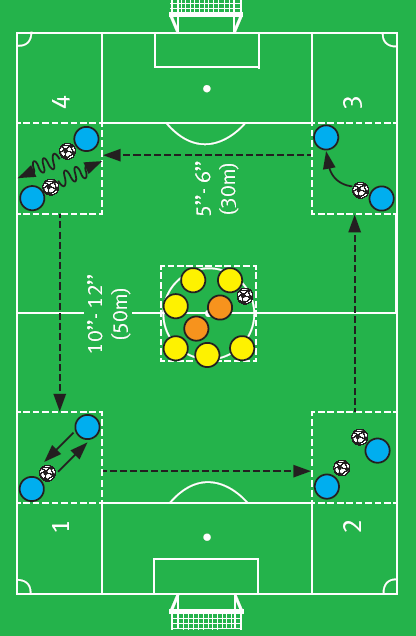 COMPARAISON ENTRE L’ENTRAÎNEMENTPAR INTERVALLES ET L’INTERMITTENT
Variante de l’entraînement par intervalle, avec alternance d’efforts élevés et lents, mais où la fréquence cardiaque de repos ne descend pas au-dessous de FC 150/160 entre chaque répétition d’effort élevé.

Méthode spécifique proche de la réalité du 

match qui s’utilise en général en périodes de pré- 

compétition et de compétition.
Pour une meilleure qualité de cette méthode il serait 
préférable de connaître la vitesse
maximale aérobie (VMA) et/ou la vitesse au seuil 
anaérobie
LE FARTLEK
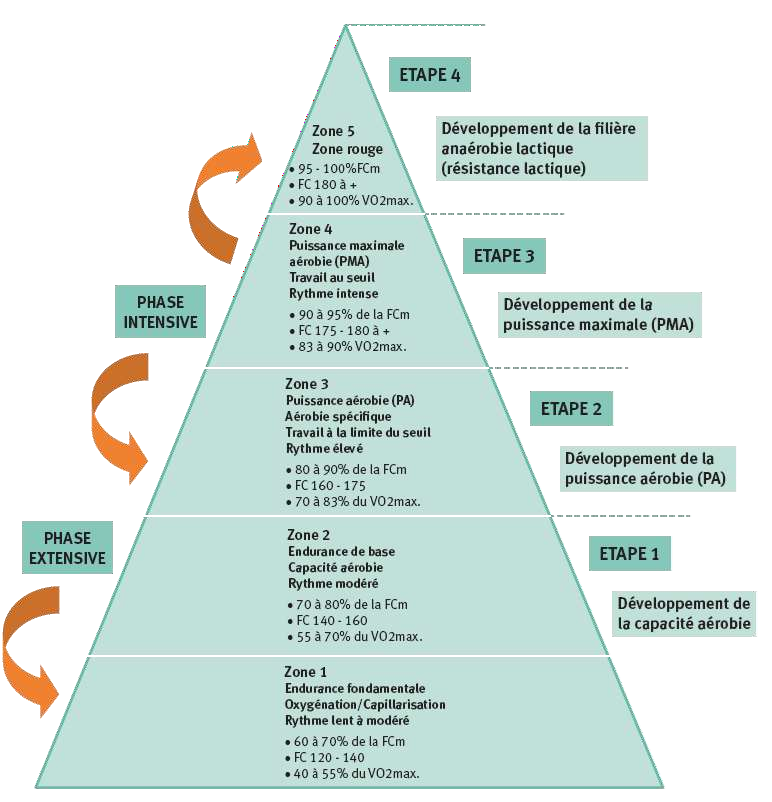 ZONES CONCERNÉES
ZONES CONCERNÉES
NATURE
Le fartlek = Il comprend des courses rapides, modérées et lentes sur un terrain naturel et varié. Méthode de l’intervalle “spontané”, puisque les périodes de travail et de récupération ne sont pas minutées avec précision. La proportion de courses rapides, modérées ou lentes, dépend des athlètes, selon leurs besoins, leur état physique ou au gré de leur fantaisie.
Dans le football, elle est appelée entraînement en durée à rythmes variables (CRV : course à rythmes variables).
Les formes jouées peuvent s’apparenter à la méthode fartlek.
La durée de l’exercice est entrecoupée de variations de rythme
(exemple : Effort modéré 1’, effort lent 2’, effort élevé 15’’, effort lent 2’, etc.).
Le fartlek est souvent utilisé en période de préparation, en alternance avec la méthode continue de durée, ou en phase pré-compétitive.
DISCRIPTION
Objectifs
•	Entraînement foncier et spécifique
•	Endurance (capacité aérobie)
•	Endurance (puissance aérobie)
Formes
•	Course ou parcours varié, combiné avec ou sans ballon ; course dans le terrain, en forêt, avec changements de rythme
Durée
•	De 15’ à 30’, avec 2 à 3 séries de 8’ à 15’
•	Effort modéré (70%) de 2’ et effort intense (80%-90%) de 1’;
ou course modérée de 3’ et accélération de 15’’ à 20’’, etc. (aussi avec conduite du
ballon)
Intensité
•	70% à 90% de la FCm
•	FC de 150 à 180 (selon objectif)
EXEMPLE
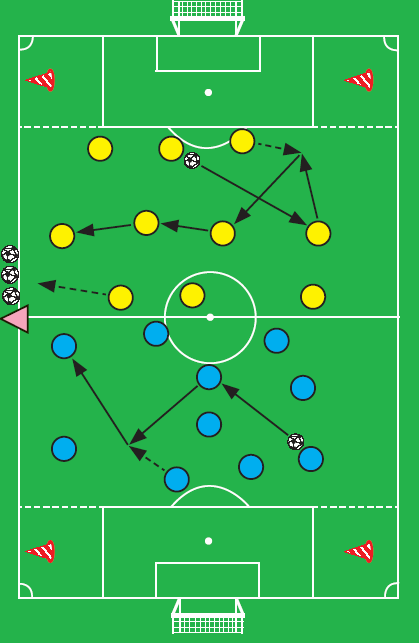 L’ENTRAÎNEMENT ANAÉROBIE LACTIQUE
(Résistance-Volume)
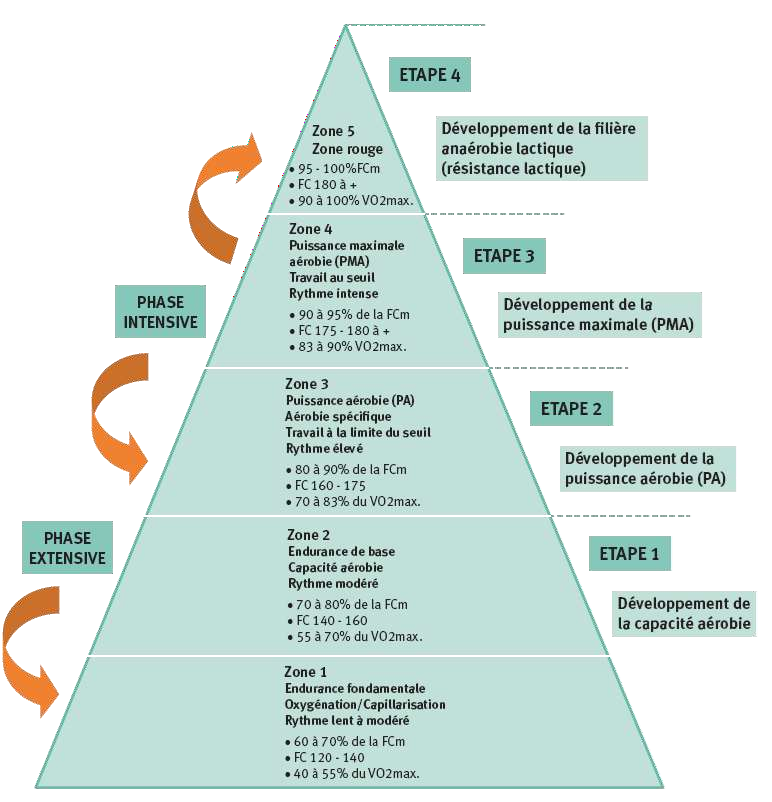 ZONES CONCERNÉES
ZONES CONCERNÉES
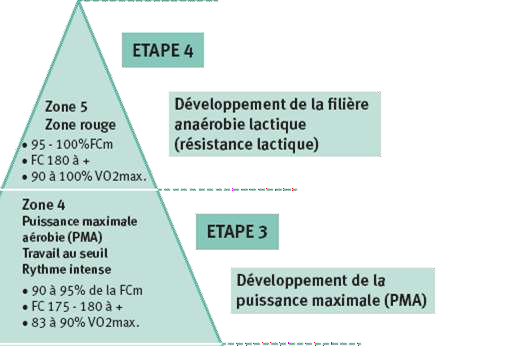 DISCRIPTION
Objectifs: 	Habituer l’organisme à tolérer l’acide lactique
•	Développer la filière anaérobie lactique
•	Entraînement en dette d’oxygène
•	Vitesse anaérobie lactique
•	Entraînement psychique (mental)
Formes:	Courses, sprints, estafettes
•	Exercices techniques ou technico-tactiques “sous pression”
•	Jeux 1:1 / 2:2 / 4:4 (en marquage individuel)
Durée: 	De 8’ à 15’
•	Efforts par répétitions de 20’’ à 2’ (moyenne de 1’)
•	1 à 2 séries avec 3 à 5 répétitions (selon la forme et l’effort)
Intensité: 	Elevée à intense , 	90 à 100% de la FCm
•	FC moyenne de 175 à 200 p/min. (FC très individuelle)
 Récupération :– Incomplète entre les répétitions (FC 130-140)
–	Complète entre les séries (FC 120-110)
Fréquence d’entraînement (exemple)
•	1 x par semaine en phase de compétition quelques répétitions par intervalle court (de 20’’ à 1’)
•	1 x toutes les deux semaines en phase de compétition par intervalle moyen (de 1’ à 2’)
PRÉCAUTIONS
Entraînement très éprouvant physiquement et psychologiquement : en user de
manière parcimonieuse !
Il est toutefois nécessaire de s’y soumettre périodiquement afin d’habituer
l’organisme à tolérer l’acide lactique : en début de saison, après 4 à 5 semaines
d’entraînement en période pré-compétition.
Il ne doit pas être effectué dans les 3 jours qui précèdent la compétition.
Il provoque un épuisement des réserves musculaires en sucre. Il devra donc être suivi d’une alimentation permettant de reconstituer ces réserves à base d’hydrate de carbone.
Il est surtout utilisé pour l’entraînement du mental (expérience des limites personnelles).
Attention : Pas applicable chez les jeunes de moins de 15 ans !
EXEMPLE
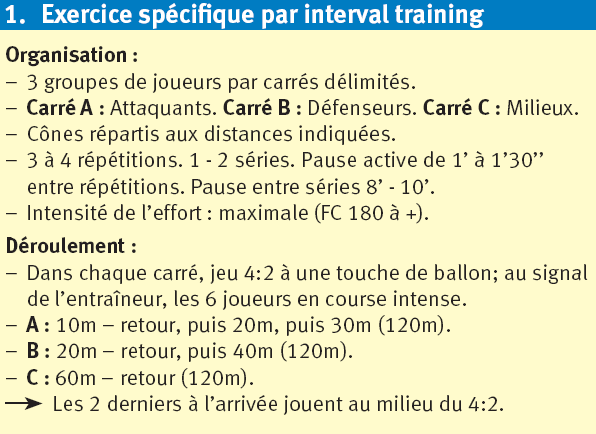 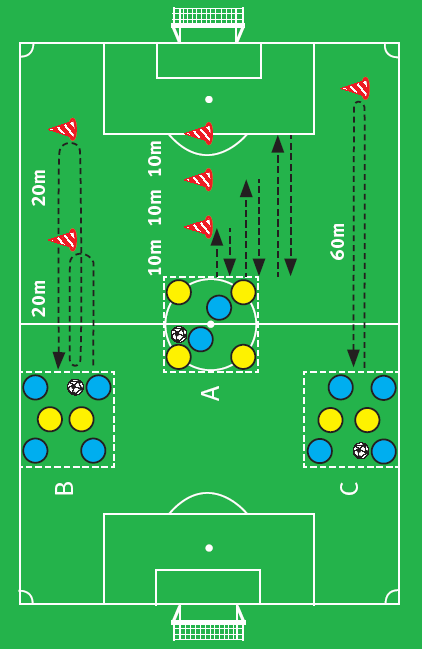 OPTIMISER L’ENTRAÎNEMENT
D’ENDURANCE
Varier méthodes et contenus
Individualiser en fonction de la FC max / VMA	
Avant d’entraîner la puissance aérobie, il est important de développer une base d’endurance foncière par un entraînement de capacité aérobie (70-80% de la FCm)	
Il est conseillé de s’entraîner à 85-90% de la FCm (zone 3 et 4) pour augmenter le potentiel de la puissance aérobie et pour construire le “cylindre” du joueur.
Pour repousser le seuil anaérobie, il faut s’entraîner à sa limite inférieure et progressivement au seuil même, avec un travail en puissance maximale aérobie de 80- 85% du Vo2 max. (zone 4)
Une étude norvégienne (2001) : (4 x 4min) + Récupération intermédiaire en course lente pour 2 séances de 25min/sem et sur 2 mois
	amélioration de la consommation maximale d’oxygène (VO2max.) de 10,8% + augmentation de 20% de la distance de course parcourue dans le même temps avec un entraînement de course pure à 90-95% de la FCm
Une étude suédoise intéressante : formes jouées 3:3 avec petits buts sans gardien, sur des surfaces réduites (33 x 20m), avec rapport de travail-repos donné (3’-2’; 70’’-20’’; 4’-1’; ...) et avec une animation constante de l’entraîneur (directive, encouragements, remise en jeu immédiate du ballon à chaque sortie du terrain), peuvent être utilisées comme formes d’entraînement d’endurance, notamment de puissance aérobie (FC 85 à 95% de la FCm).
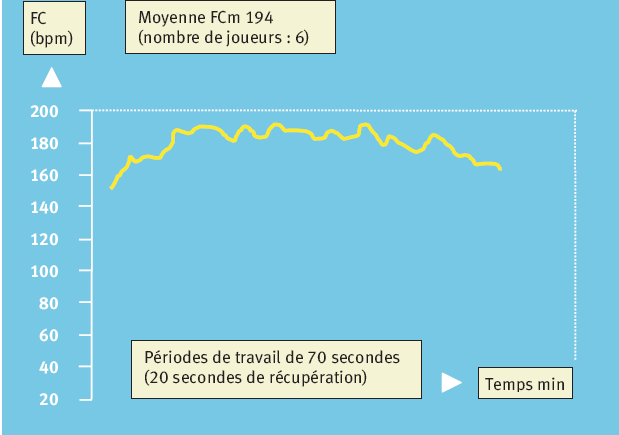 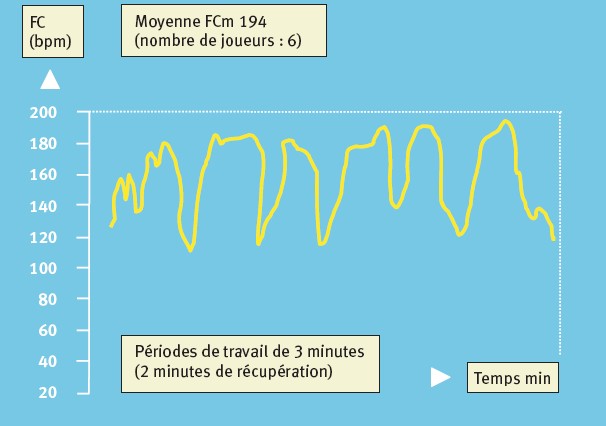 COMMENT TRAVAILLER 
À PARTIR DE LA FC max ?
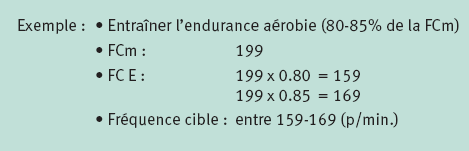 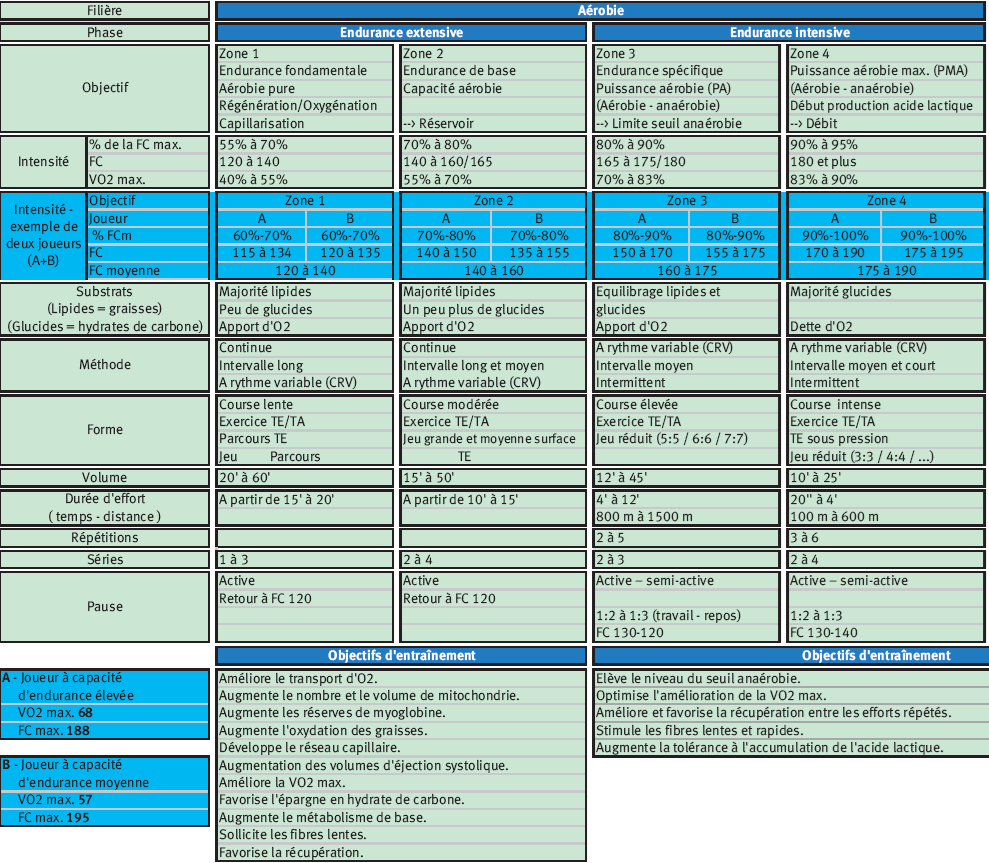 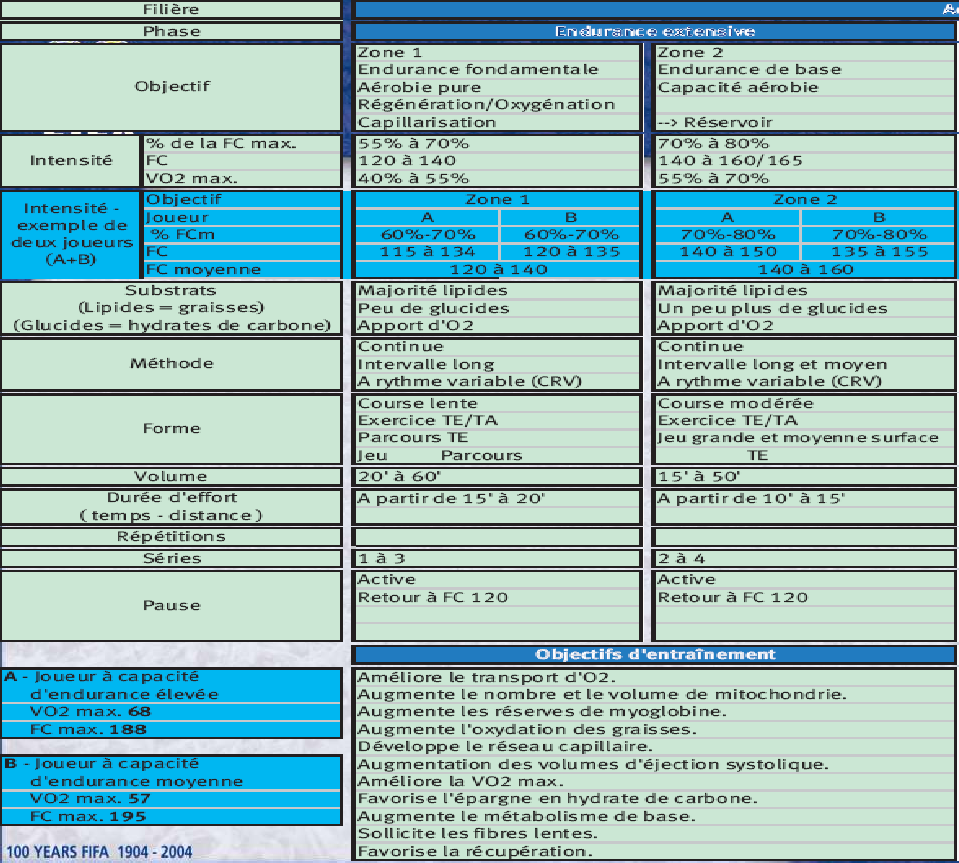 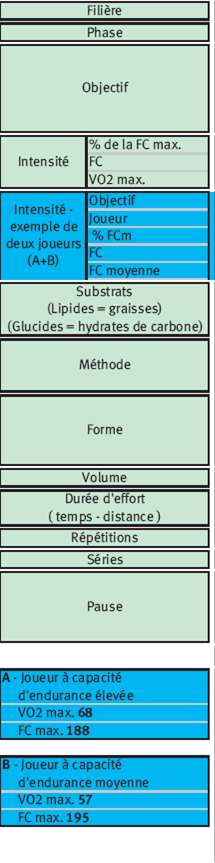 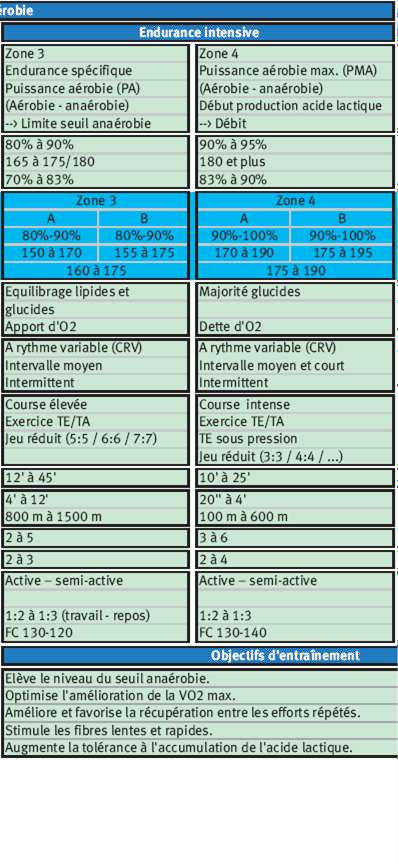